PADDI – Dispositivi Medici (DMRP)
How to use
Parametri
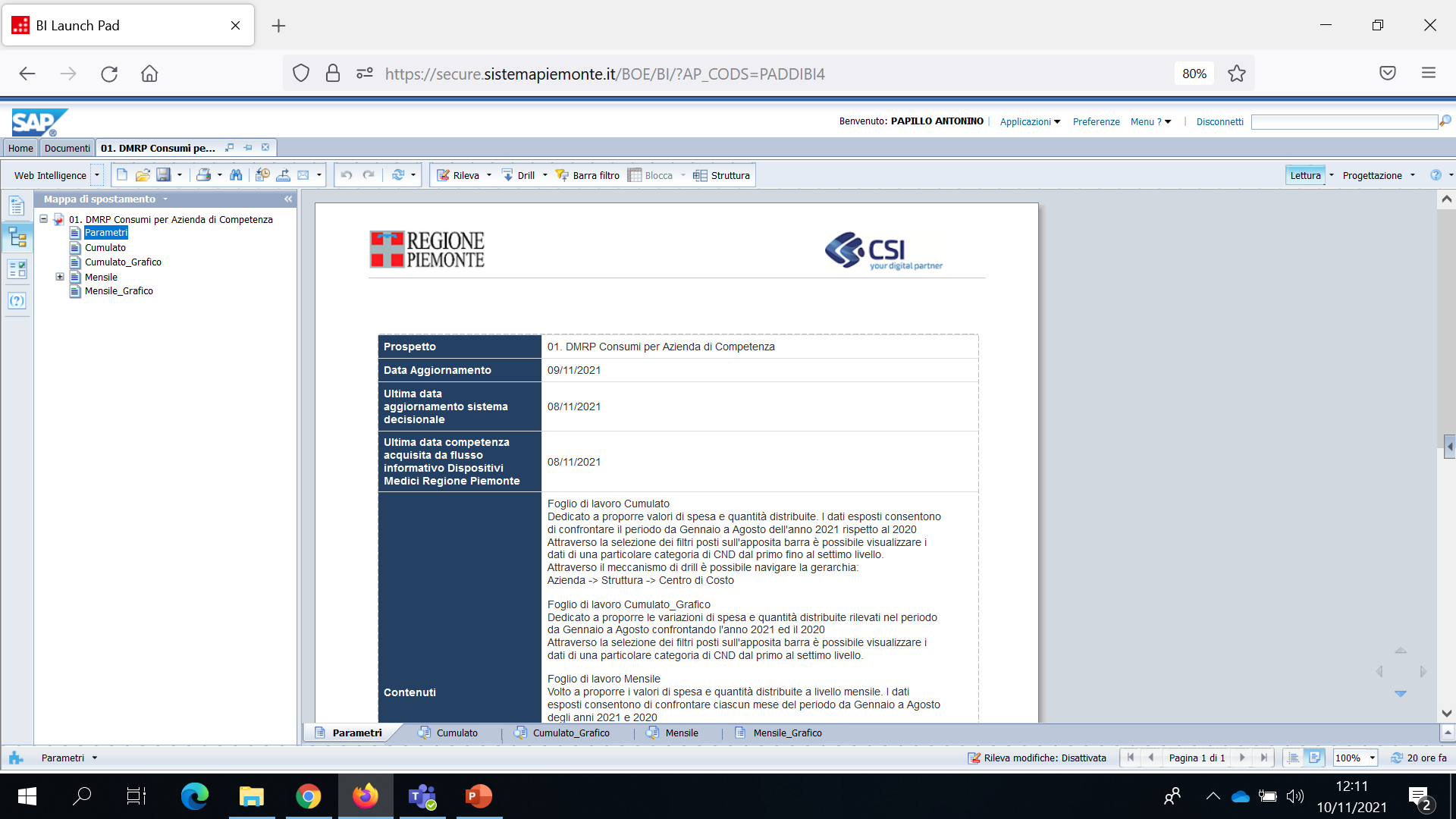 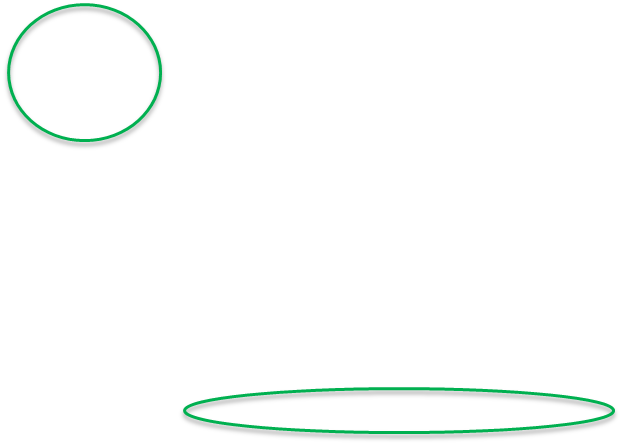 All’apertura dei report viene proposto «Parametri», volto ad esporre le caratteristiche ed i contenuti di ciascun foglio di lavoro.
Cliccando sul foglio di lavoro desiderato vengono proposti i dati/tabelle/grafici.
Strumenti
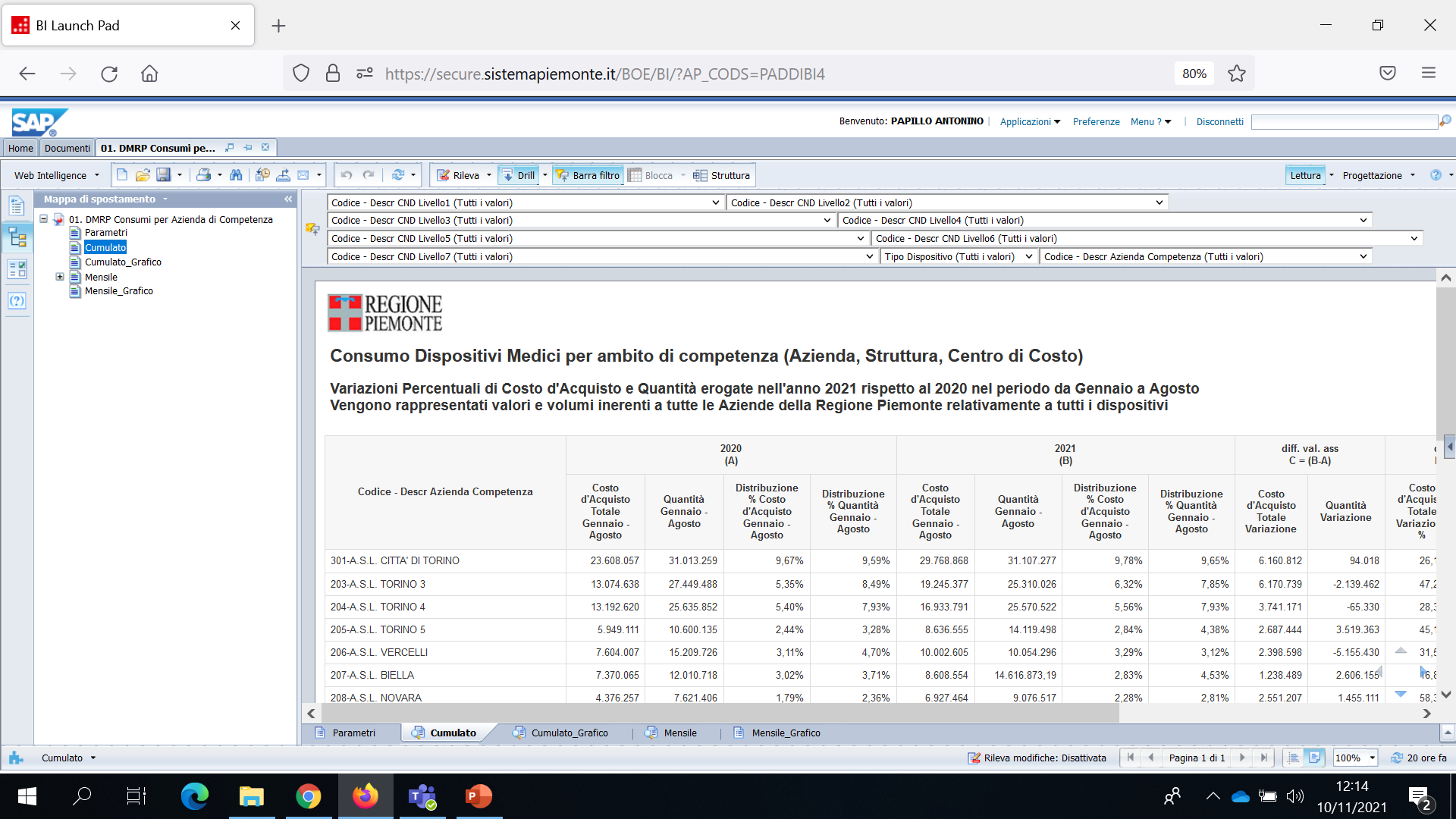 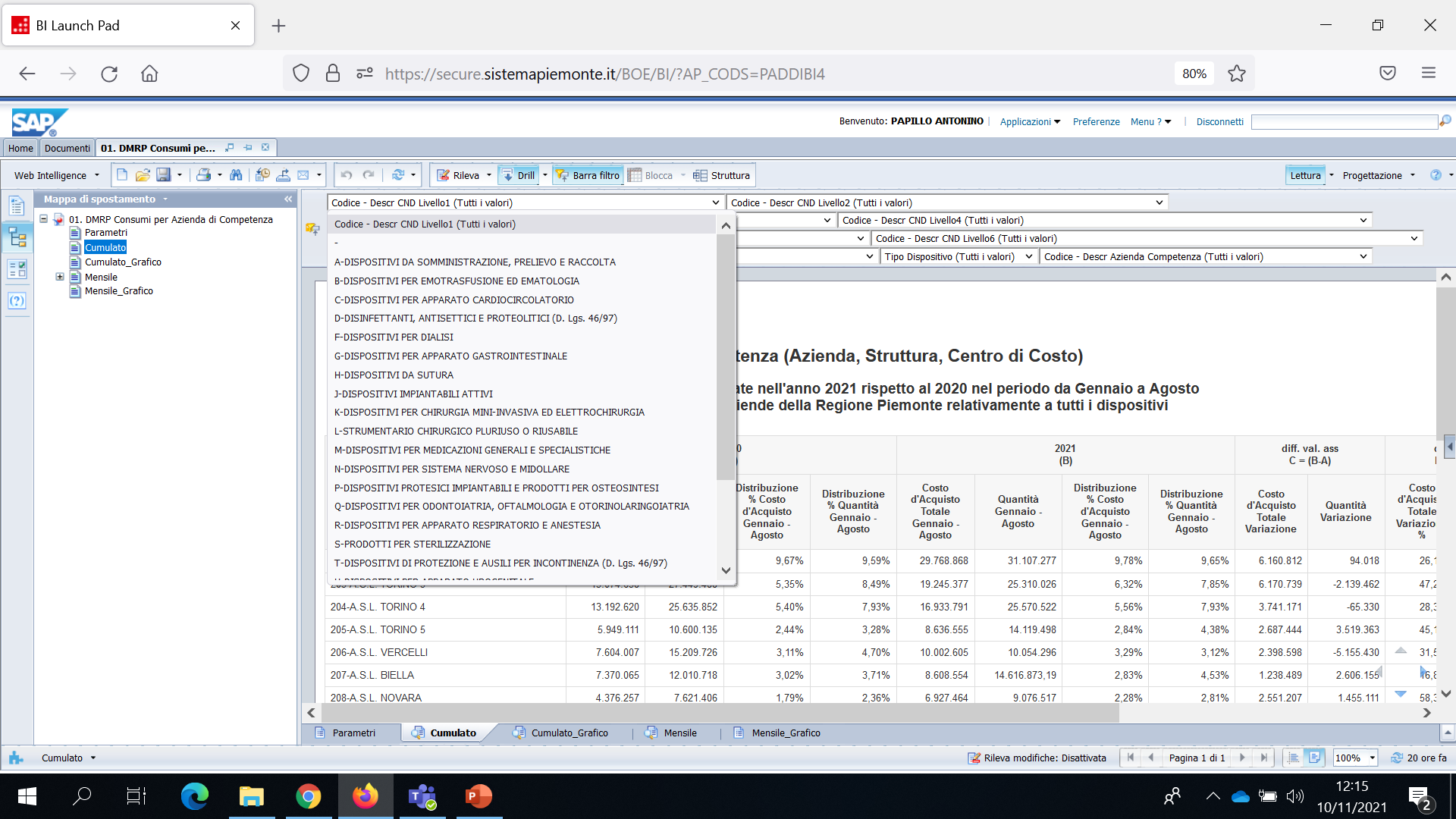 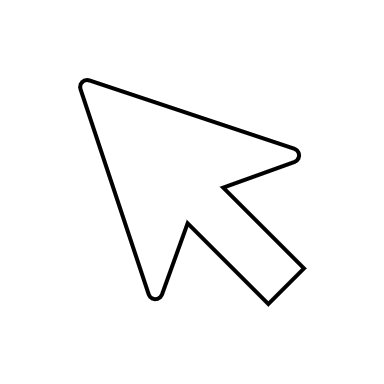 Selezionando un foglio di lavoro, in alto vengono proposti i filtri attraverso i quali è possibile selezionare un codice CND di primo livello fino a un codice CND di 7 livello, una tipologia di dispositivo e un’azienda di competenza.
«Drill down» e «Drill up»  1/2
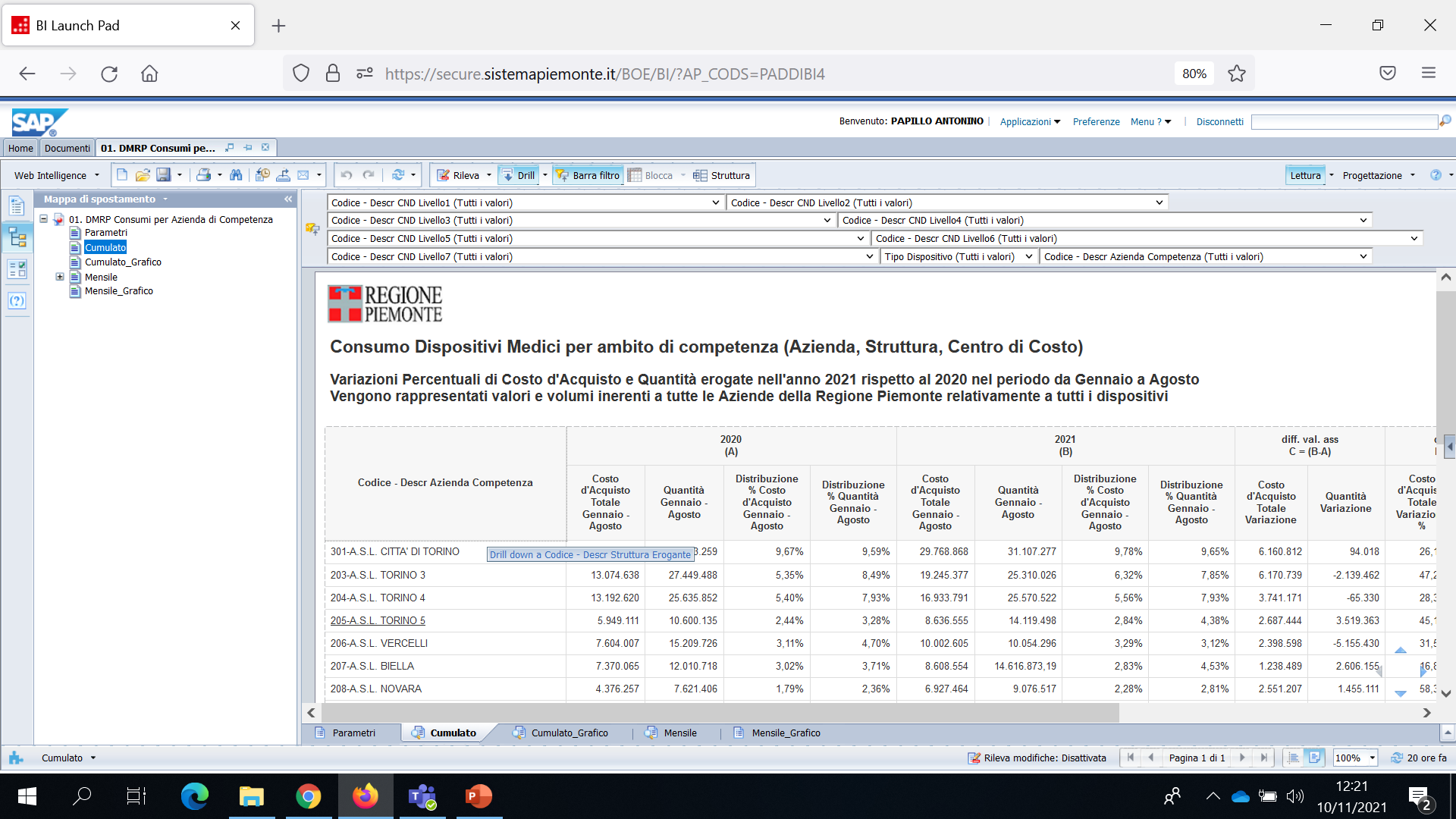 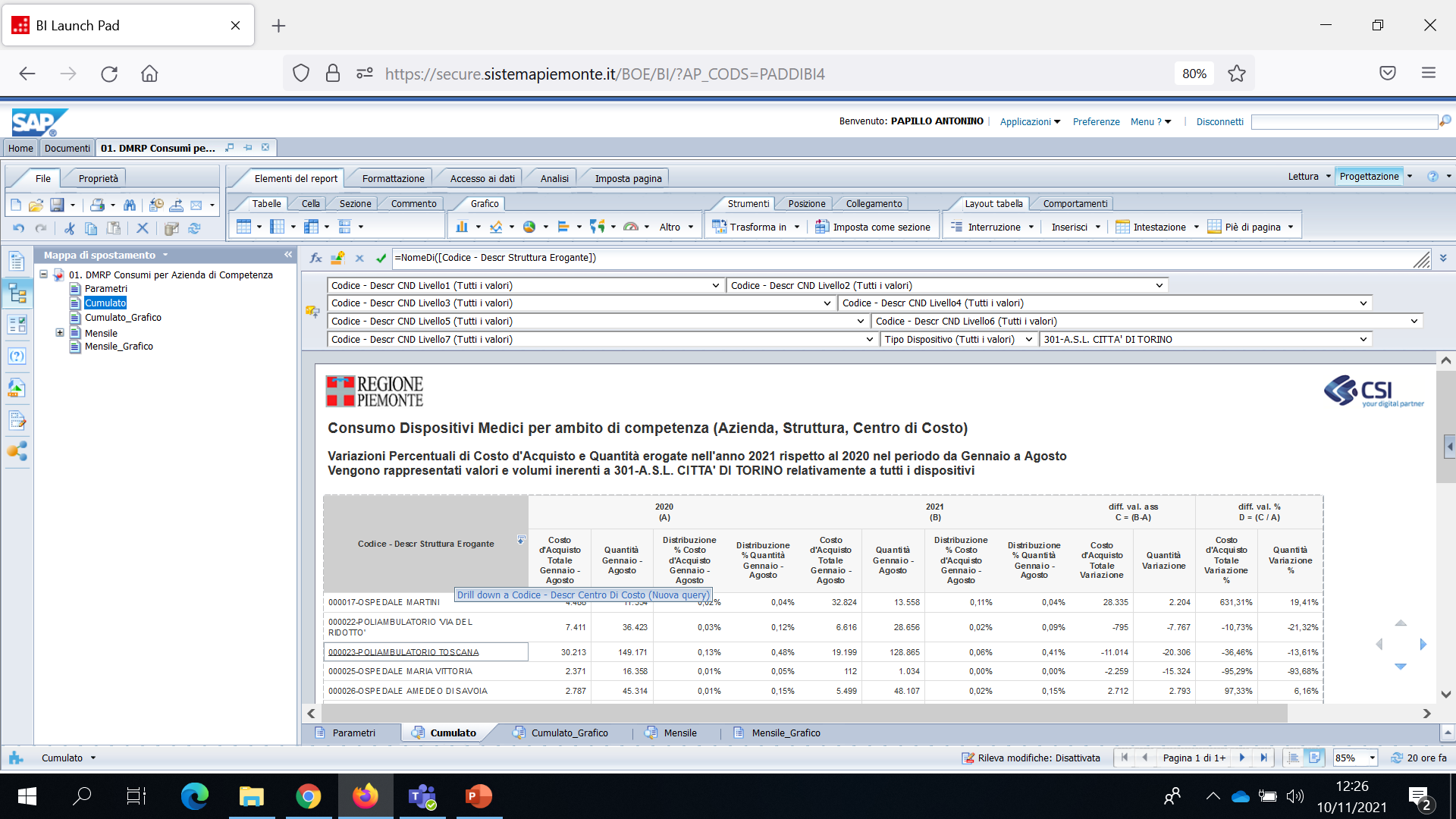 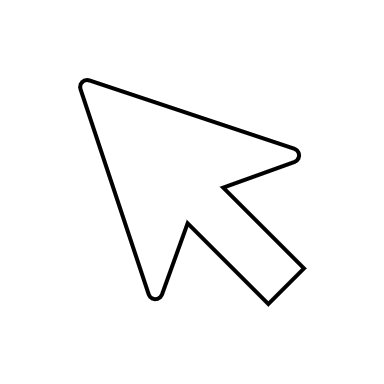 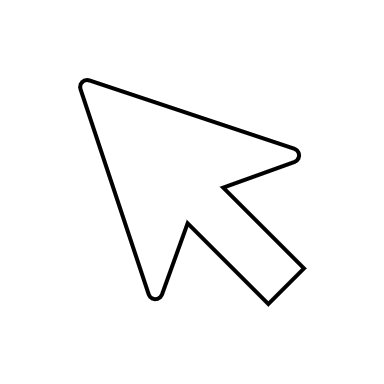 Tramite la funzione drill down è possibile navigare dal livello più alto della gerarchia, ovvero l’Azienda, a quello inferiore, la struttura. Il processo inverso è proposto attraverso il drill up.
«Drill down» e «Drill up»  2/2
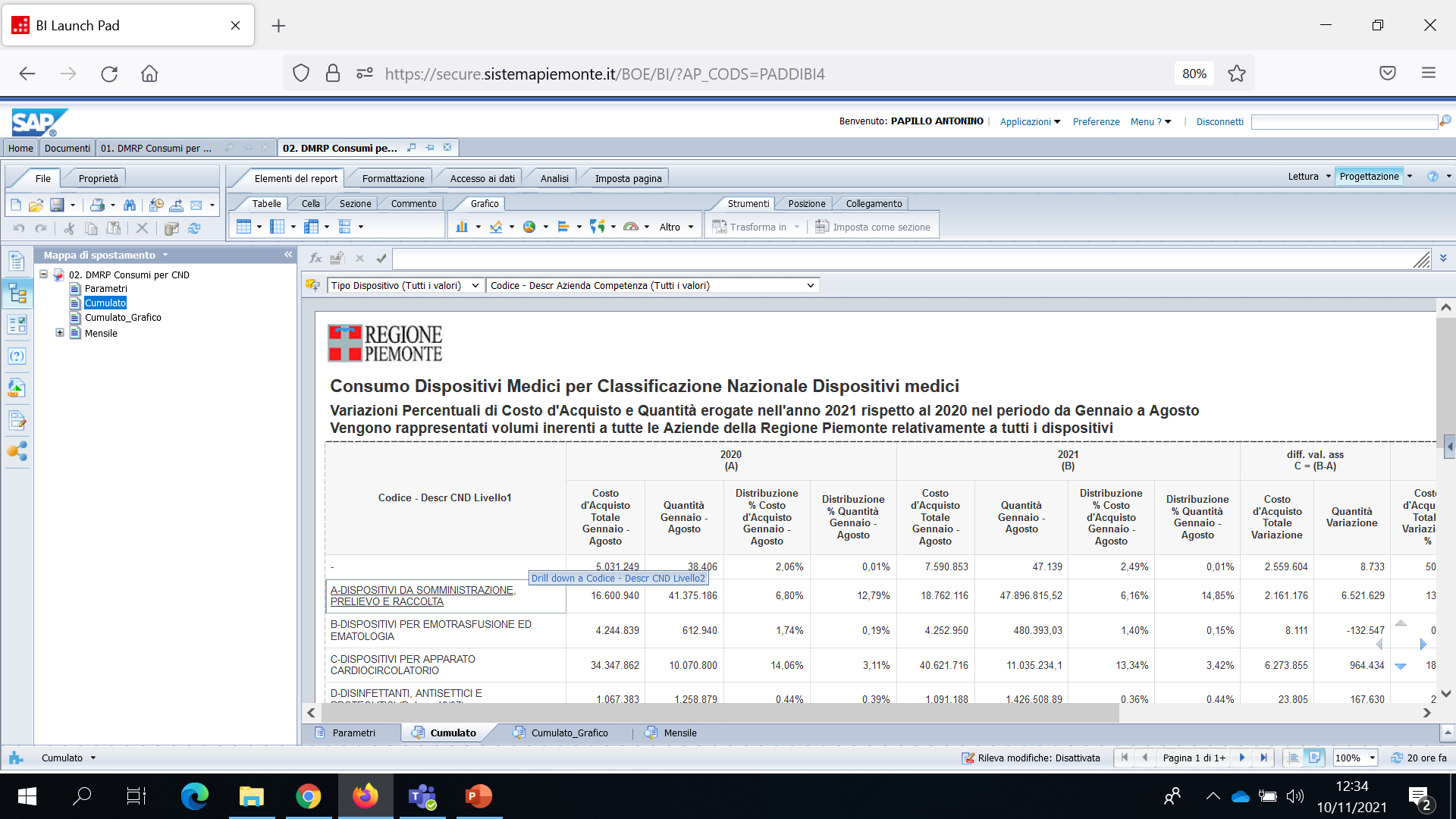 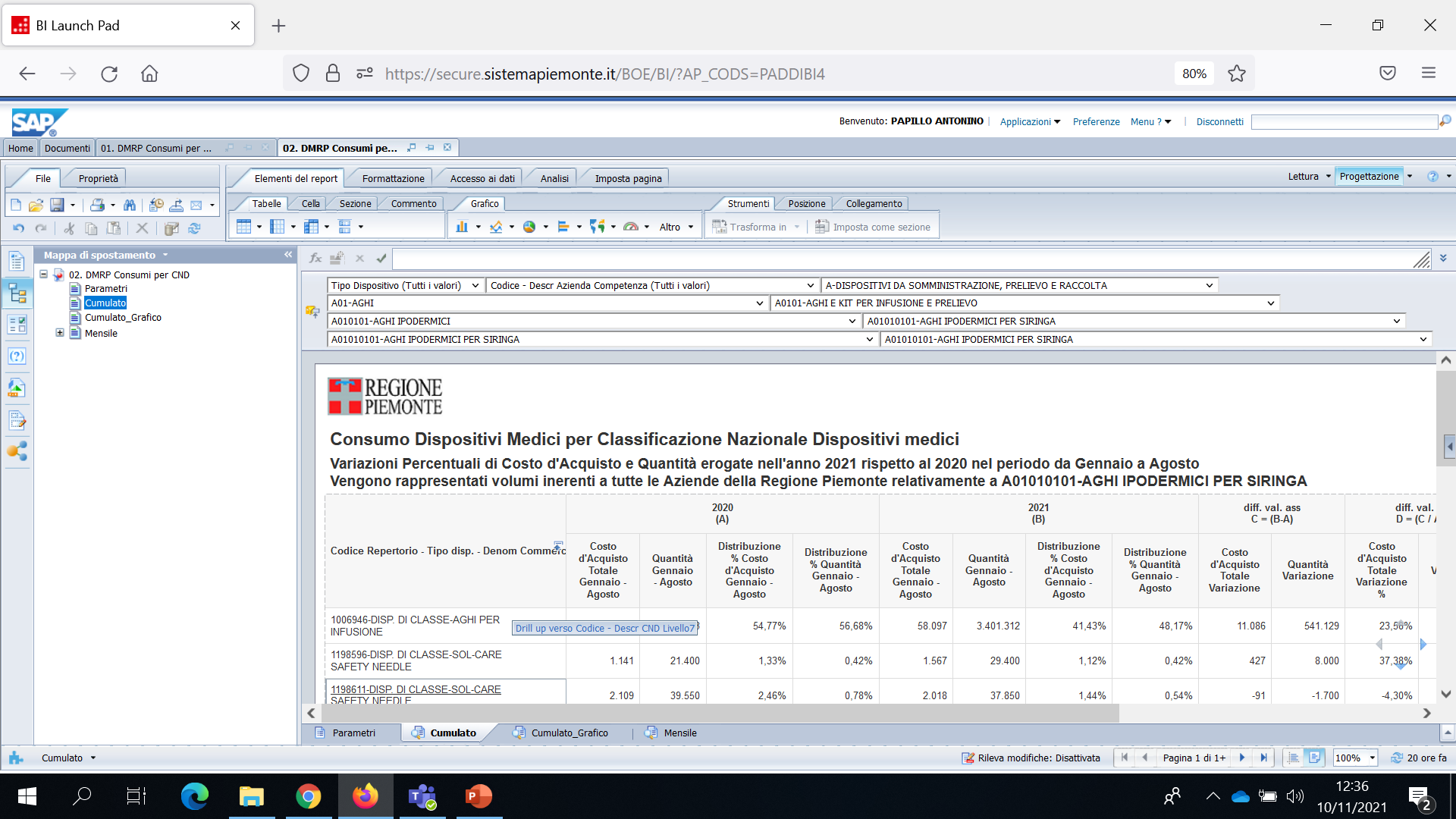 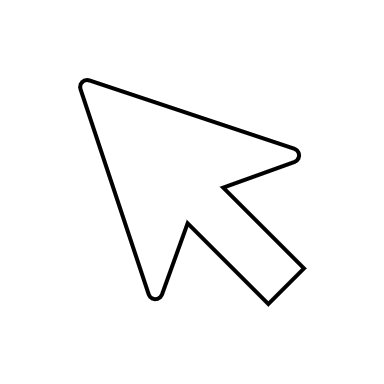 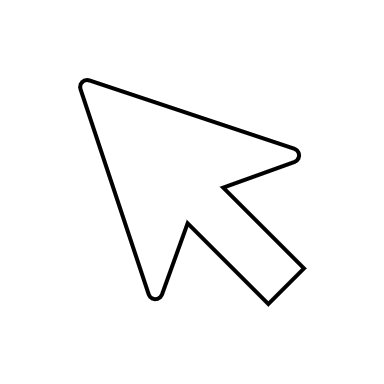 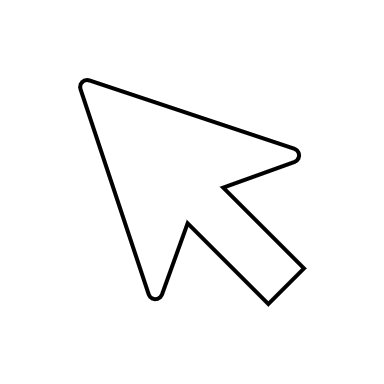 Tramite la funzione drill down è possibile navigare la gerarchia dei livelli CND dal primo al settimo ed alla denominazione commerciale. Il processo inverso è proposto attraverso il drill up.
Foglio di lavoro «Mensile»
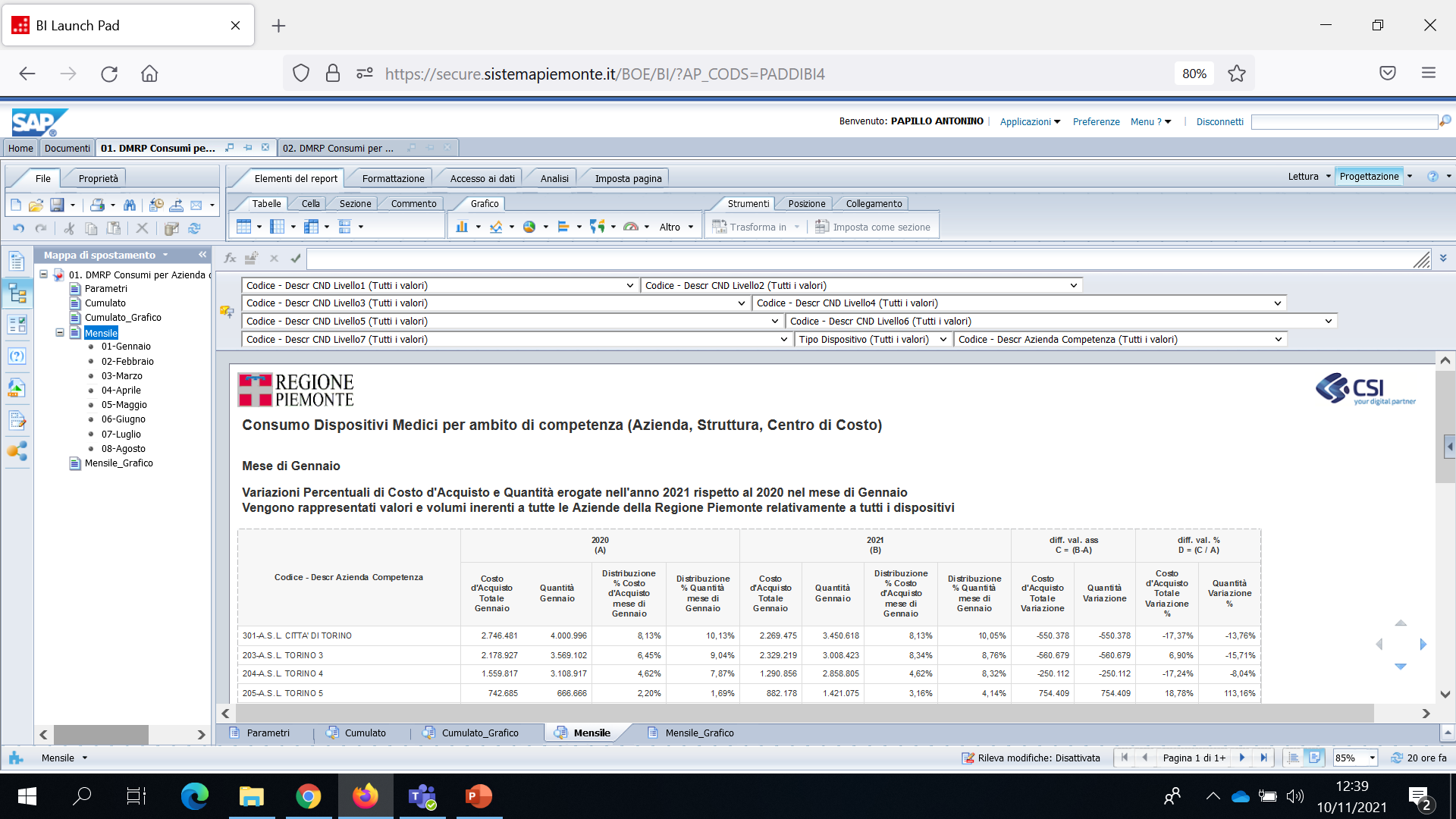 Nel foglio di lavoro «Mensile» viene fornita una vista puntuale dei dati circoscritta ad un mese. È possibile visualizzare i dati del mese di interesse attraverso la «Mappa di spostamento».
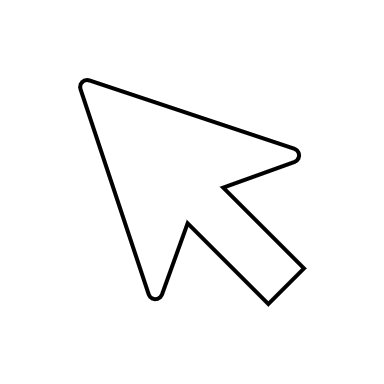 Esporta
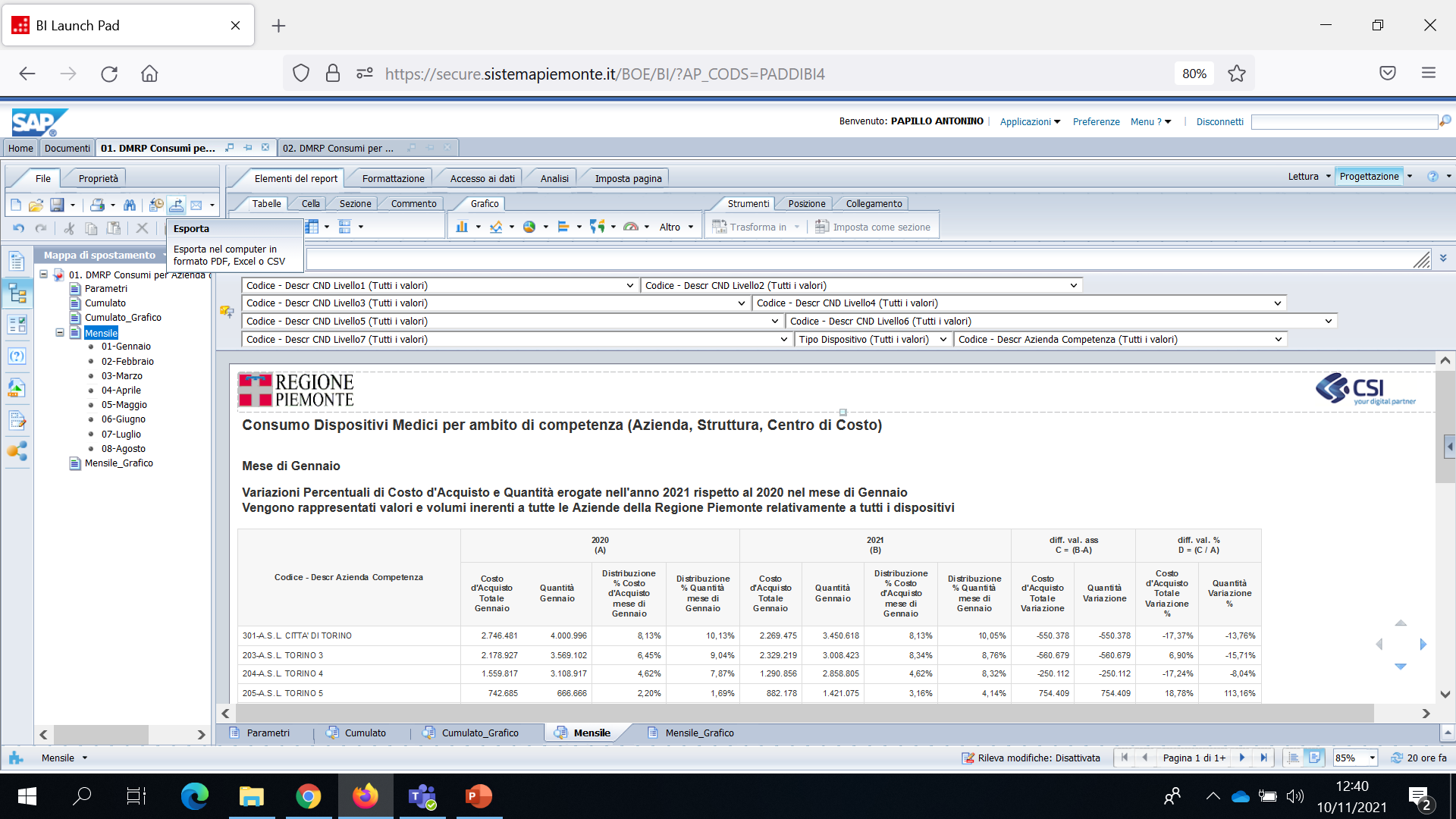 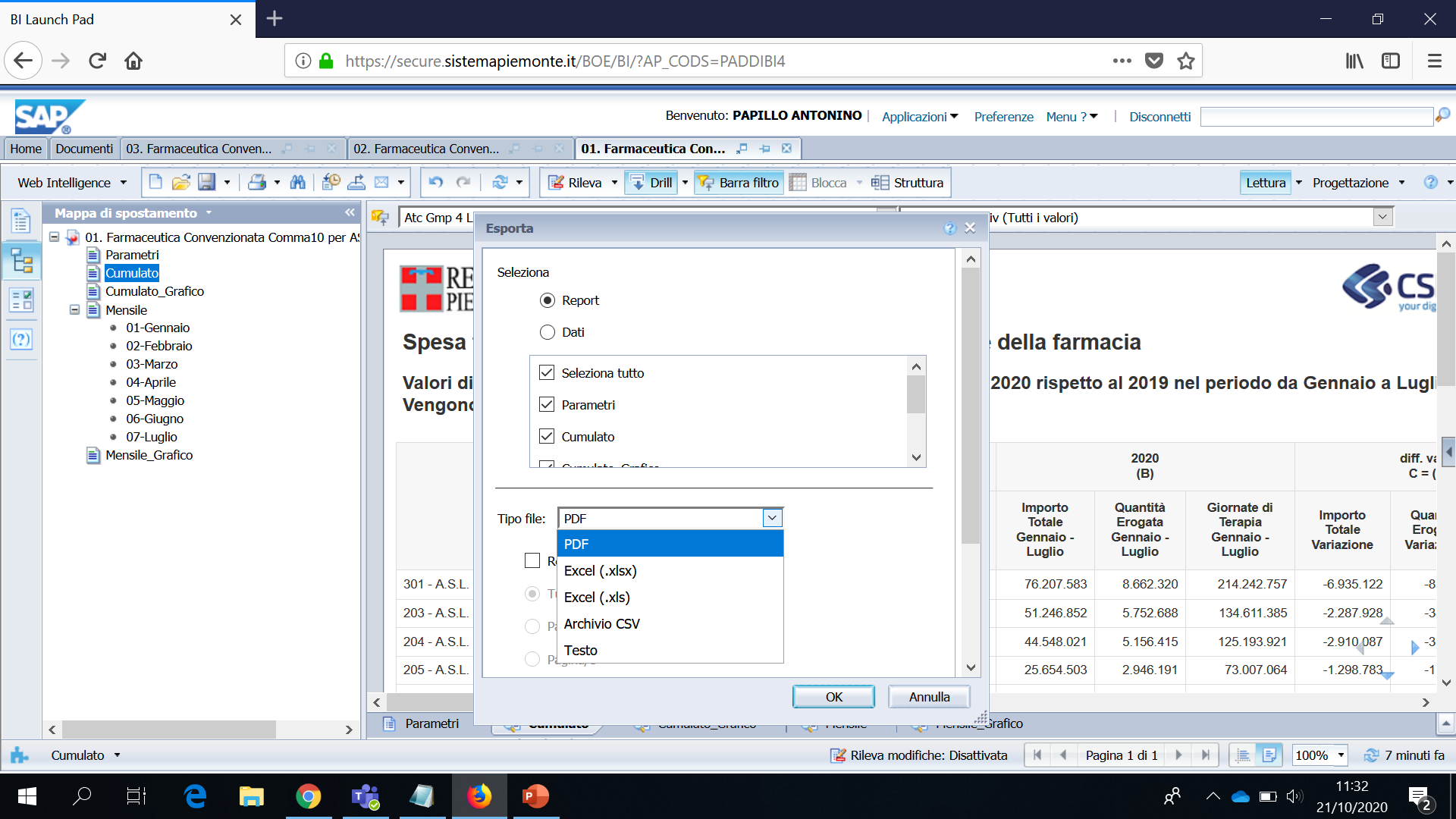 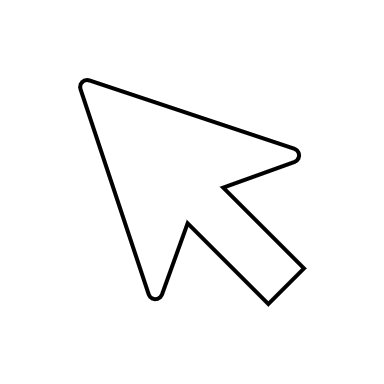 Si possono esportare i dati, in diversi formati, di ogni foglio di lavoro o, eventualmente, solo di alcuni tramite «esporta».
Chiusura del report
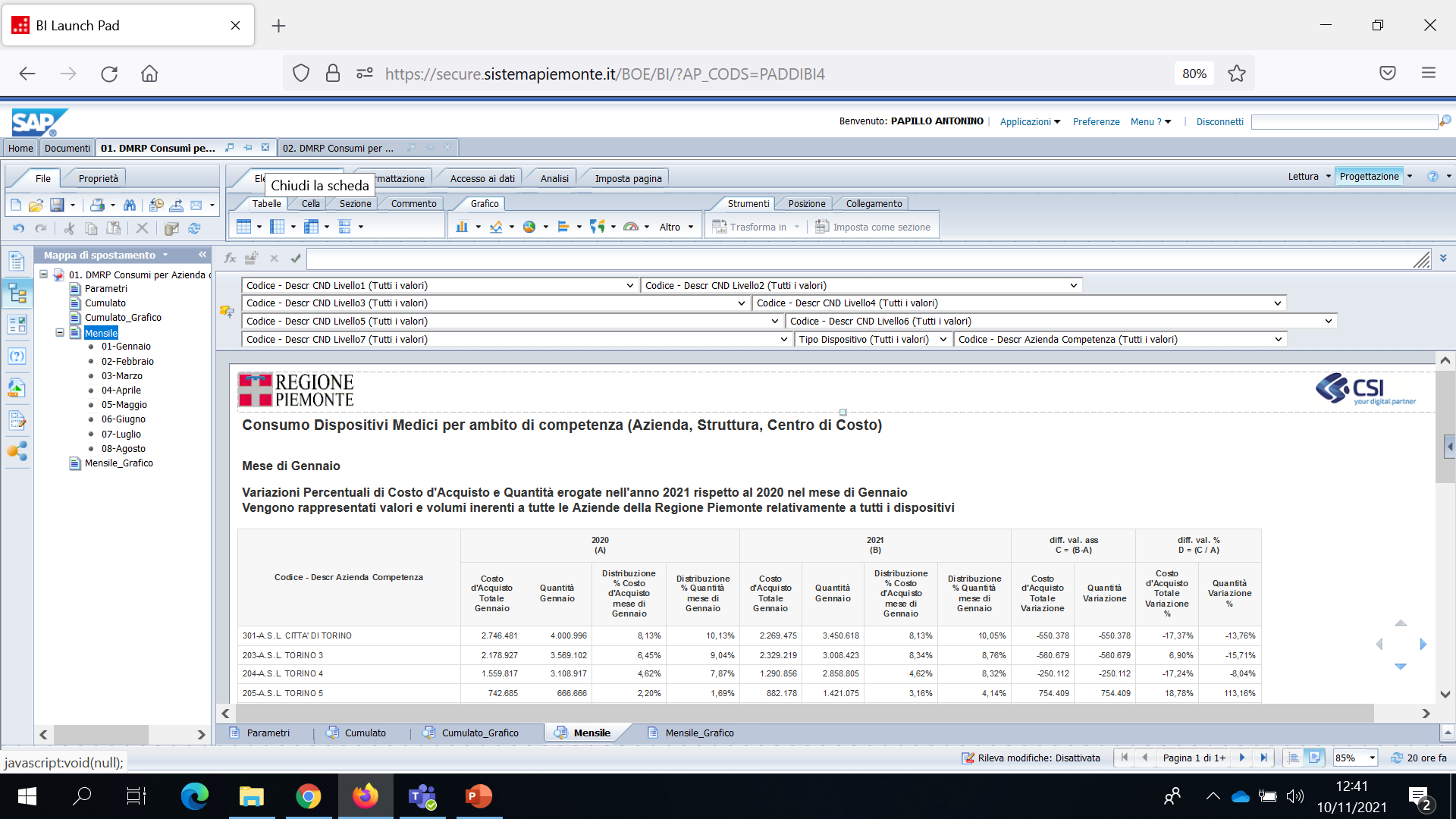 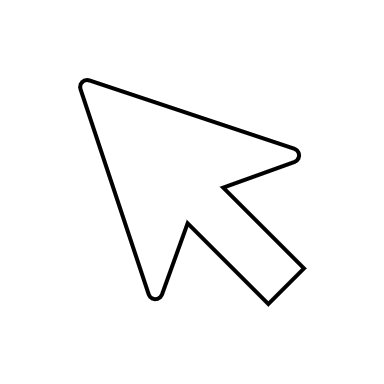 Chiudendo il report, si torna alla sezione dei report.
Per eventuali richieste di assistenza:
https://assistenzasalute.csi.it/#/assistenza/PADDISAN